Смертная казнь
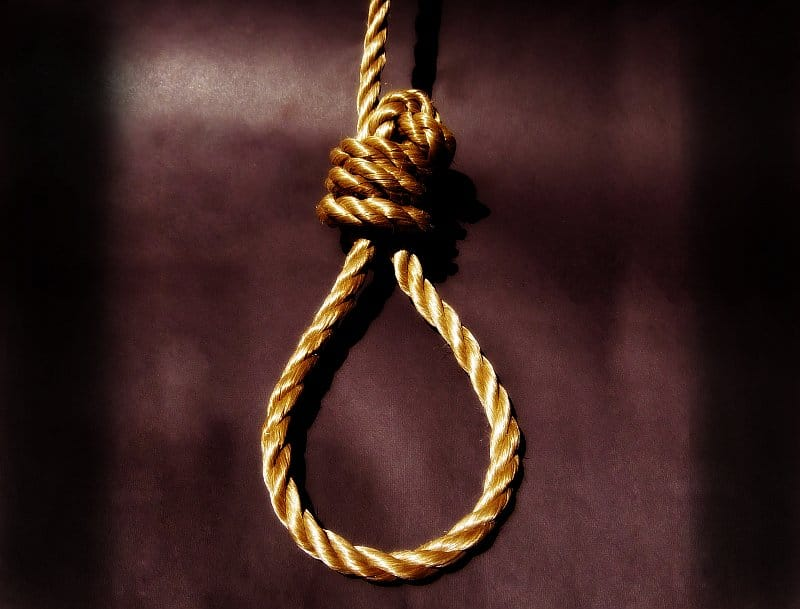 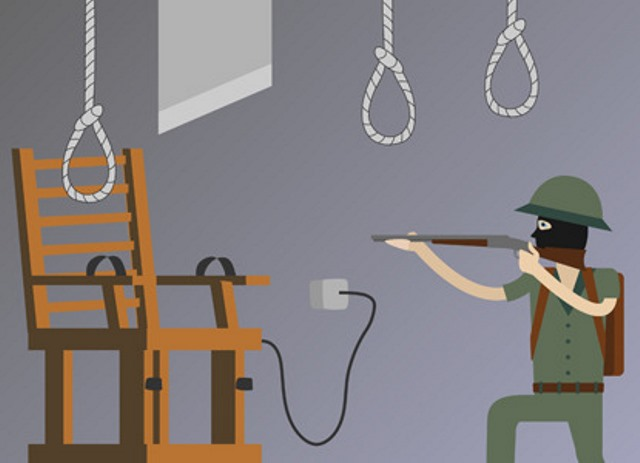 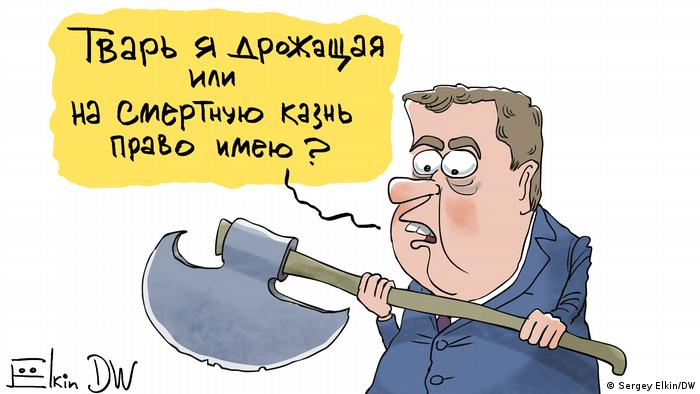 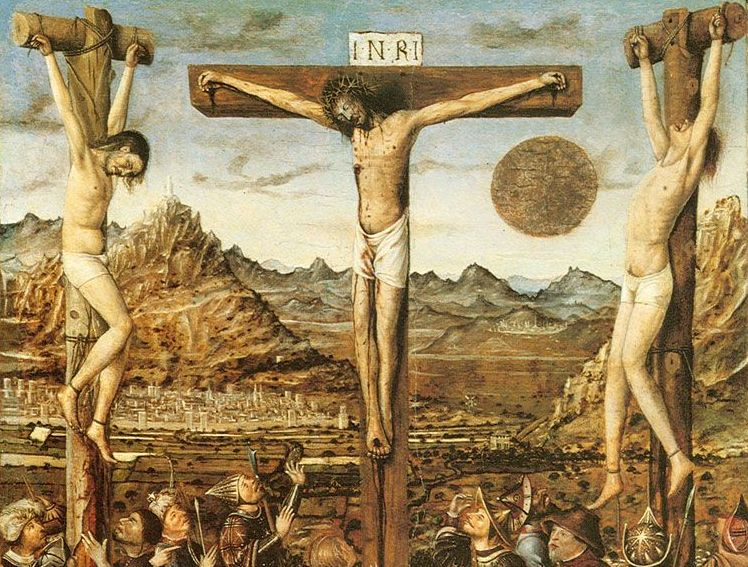 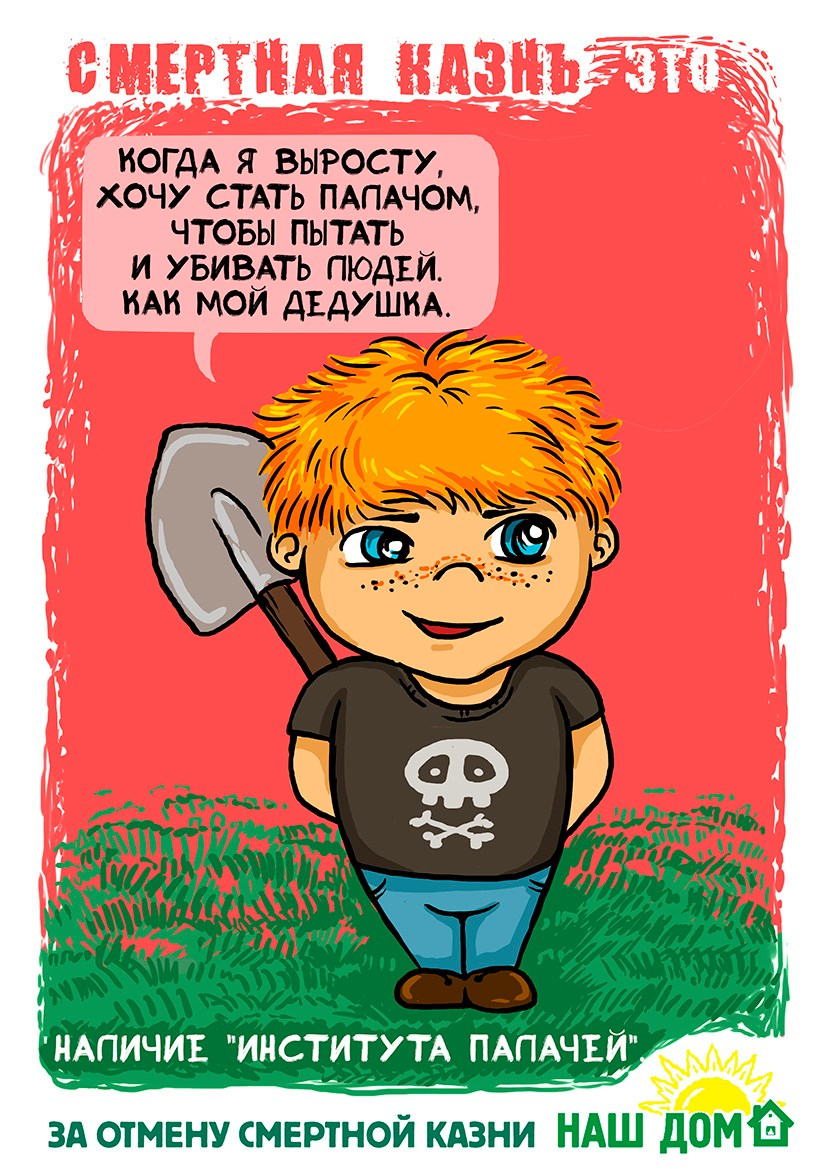 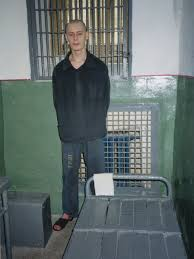 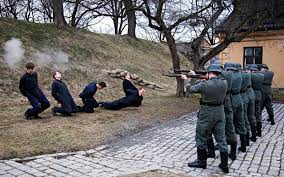 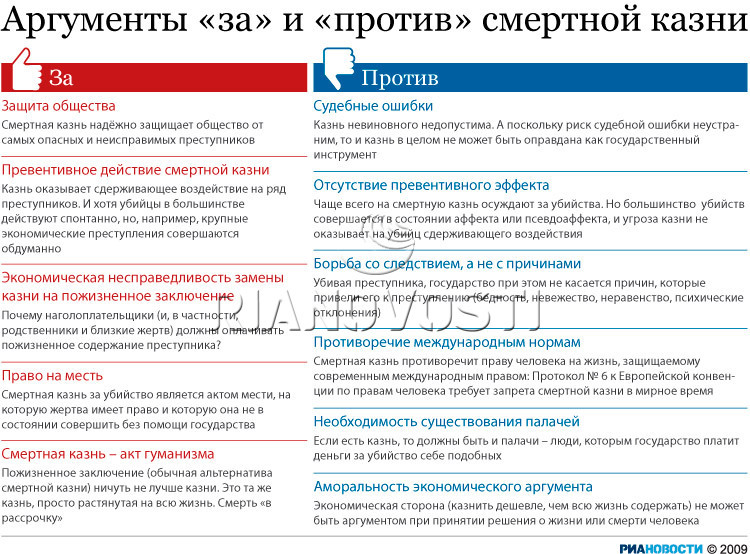 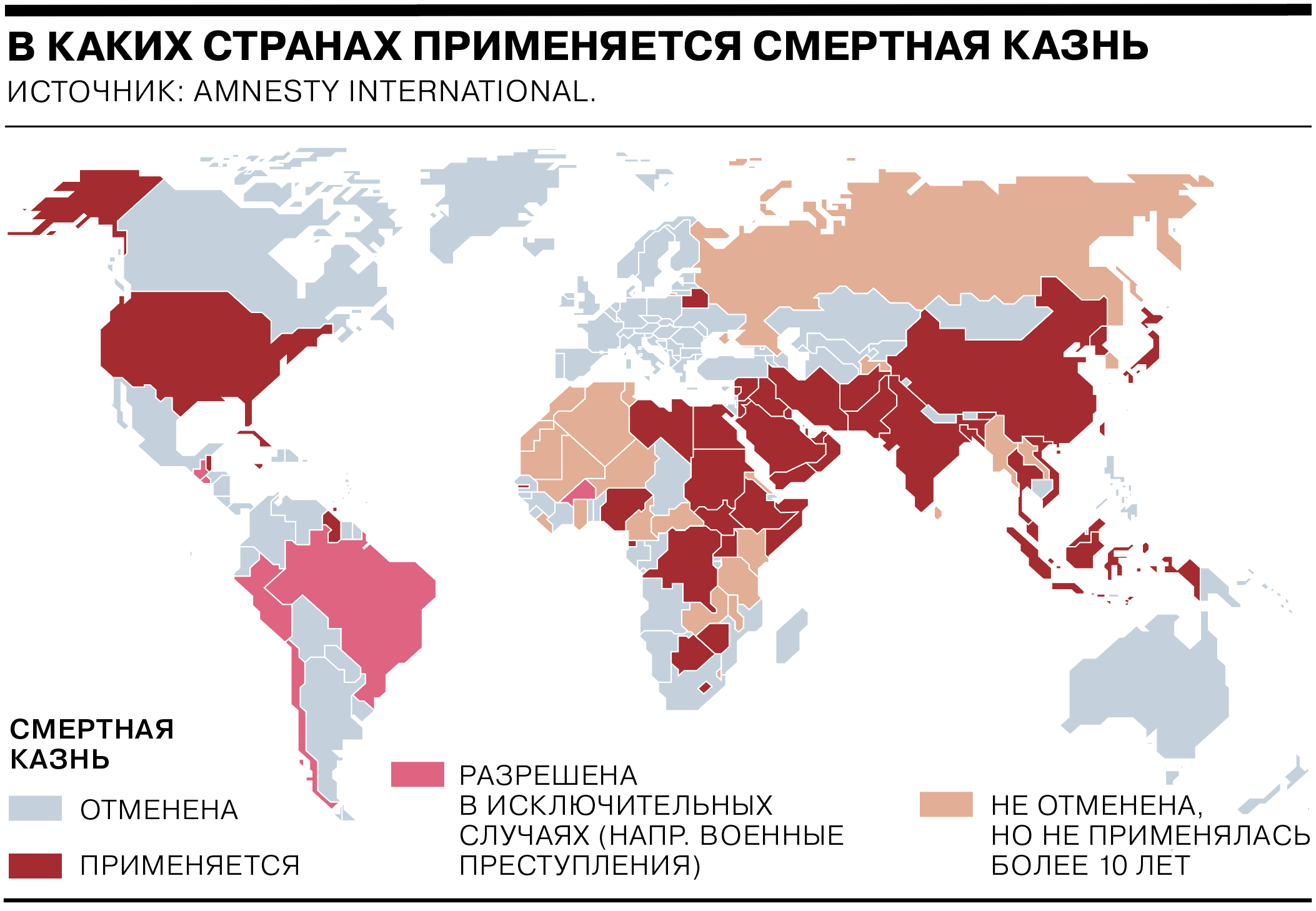 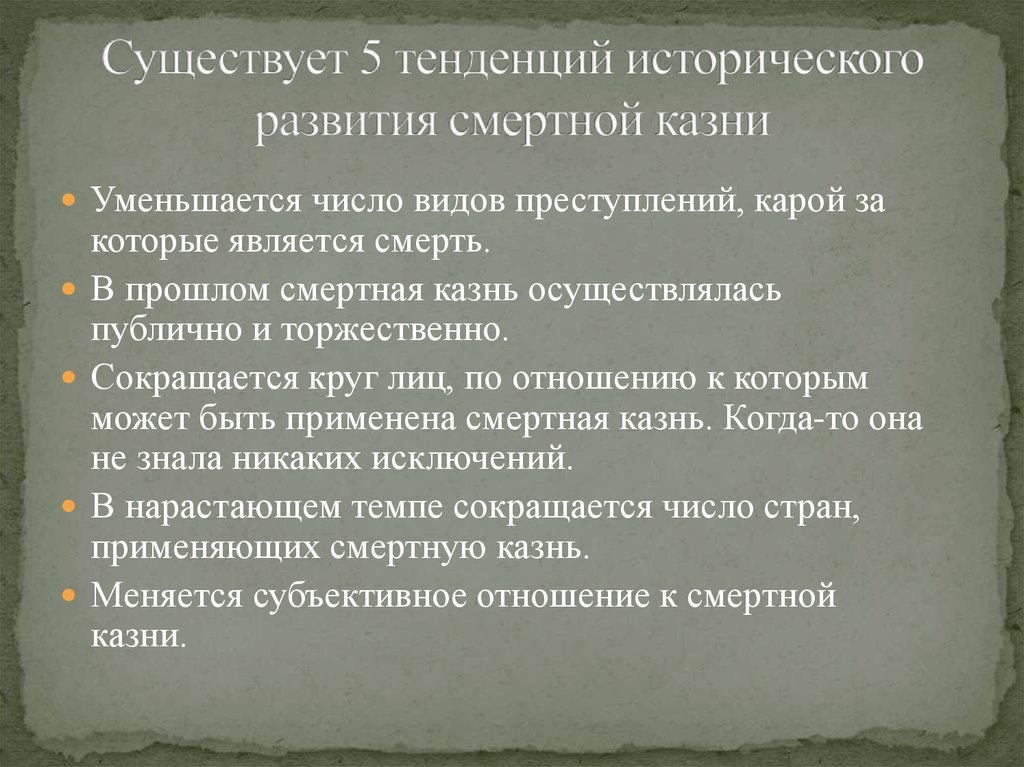 1
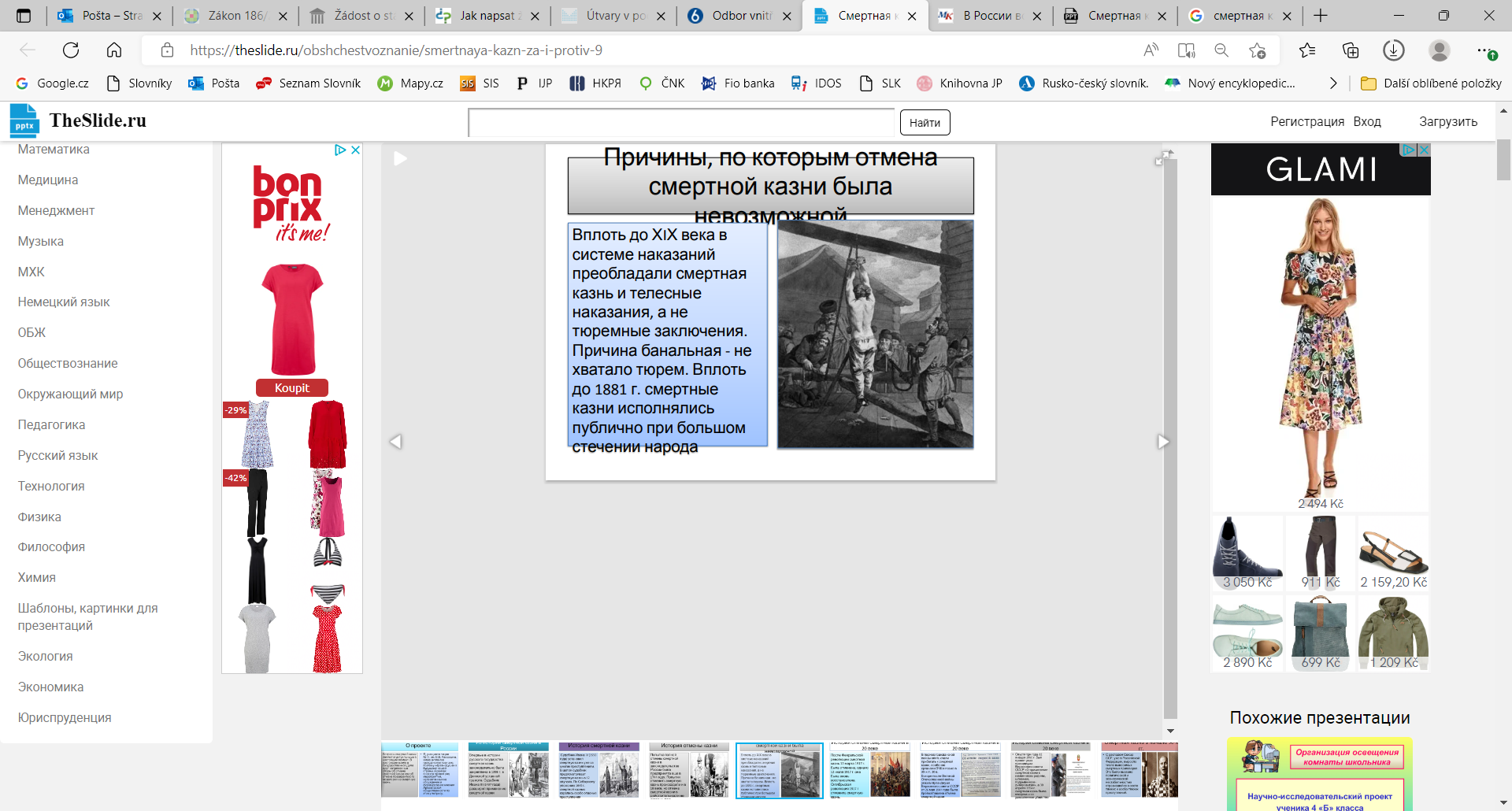 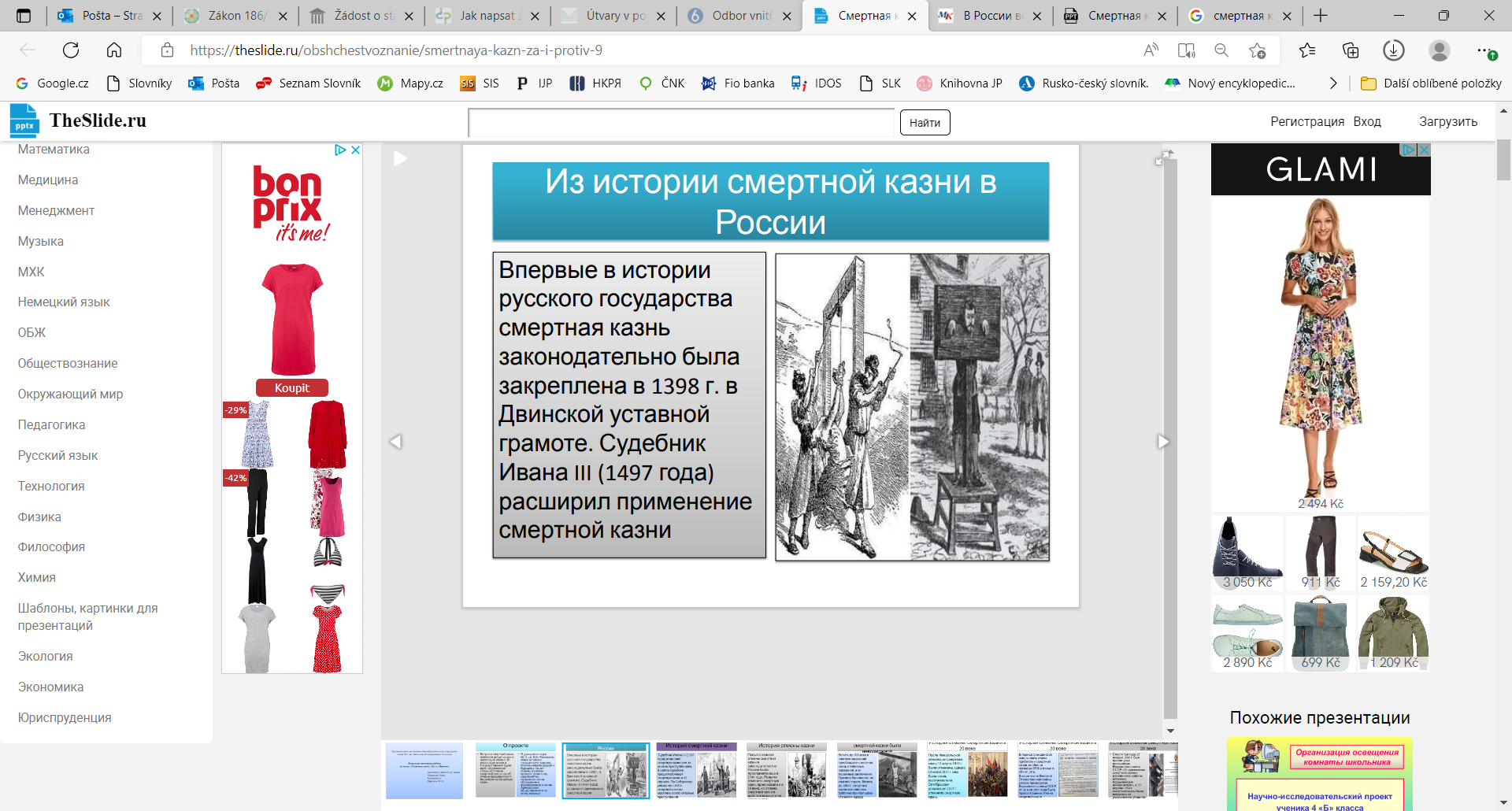 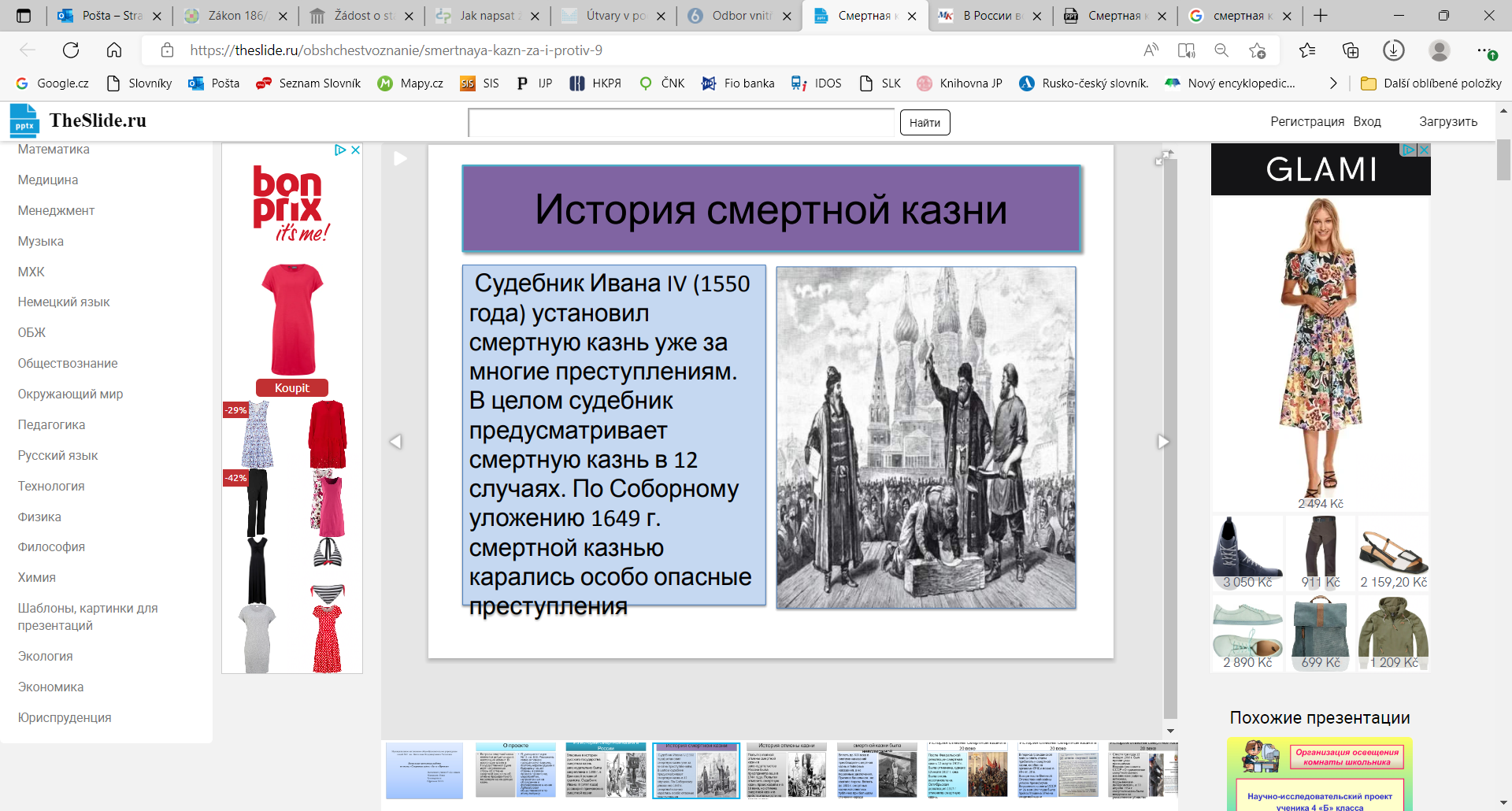 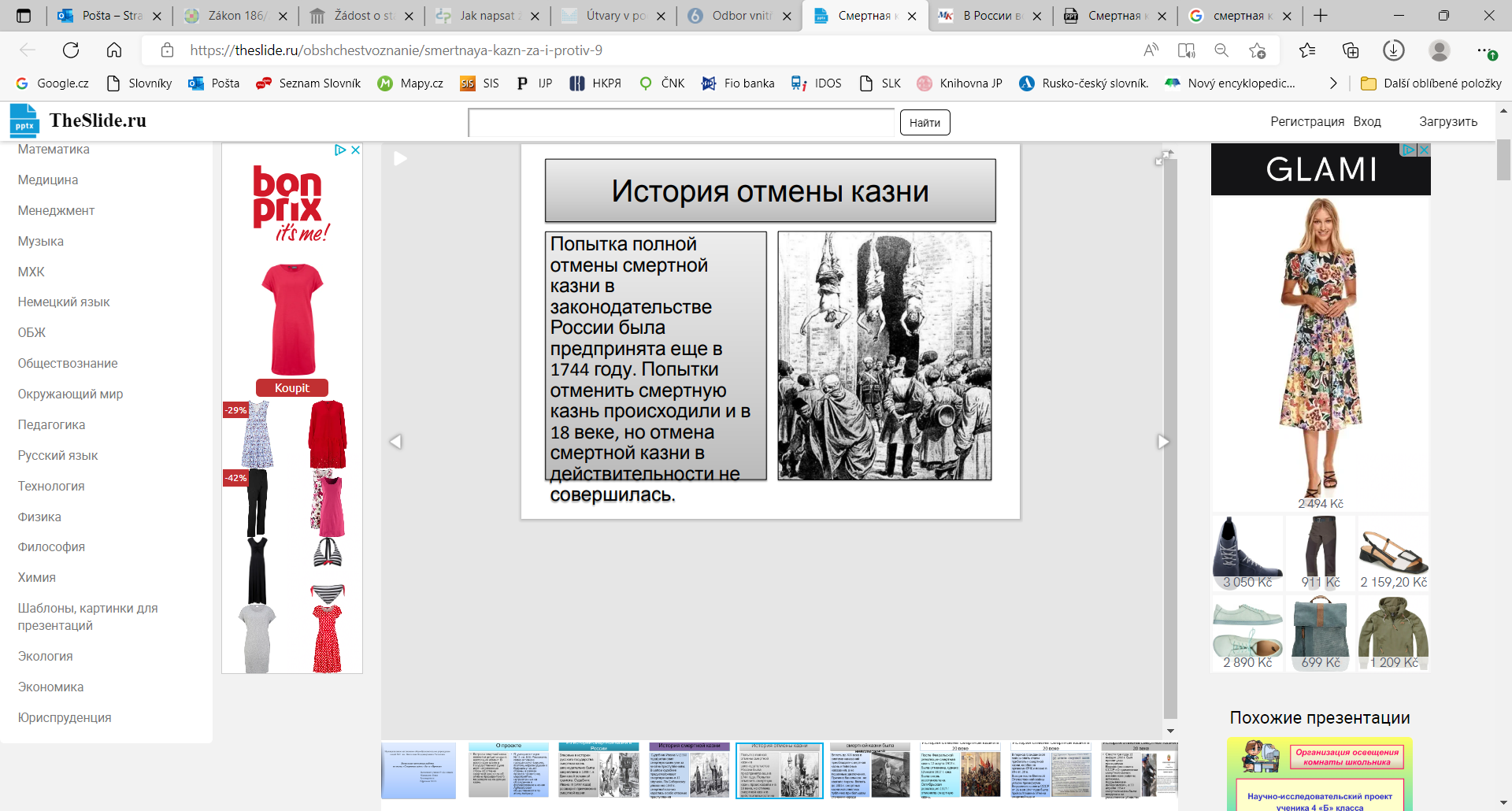 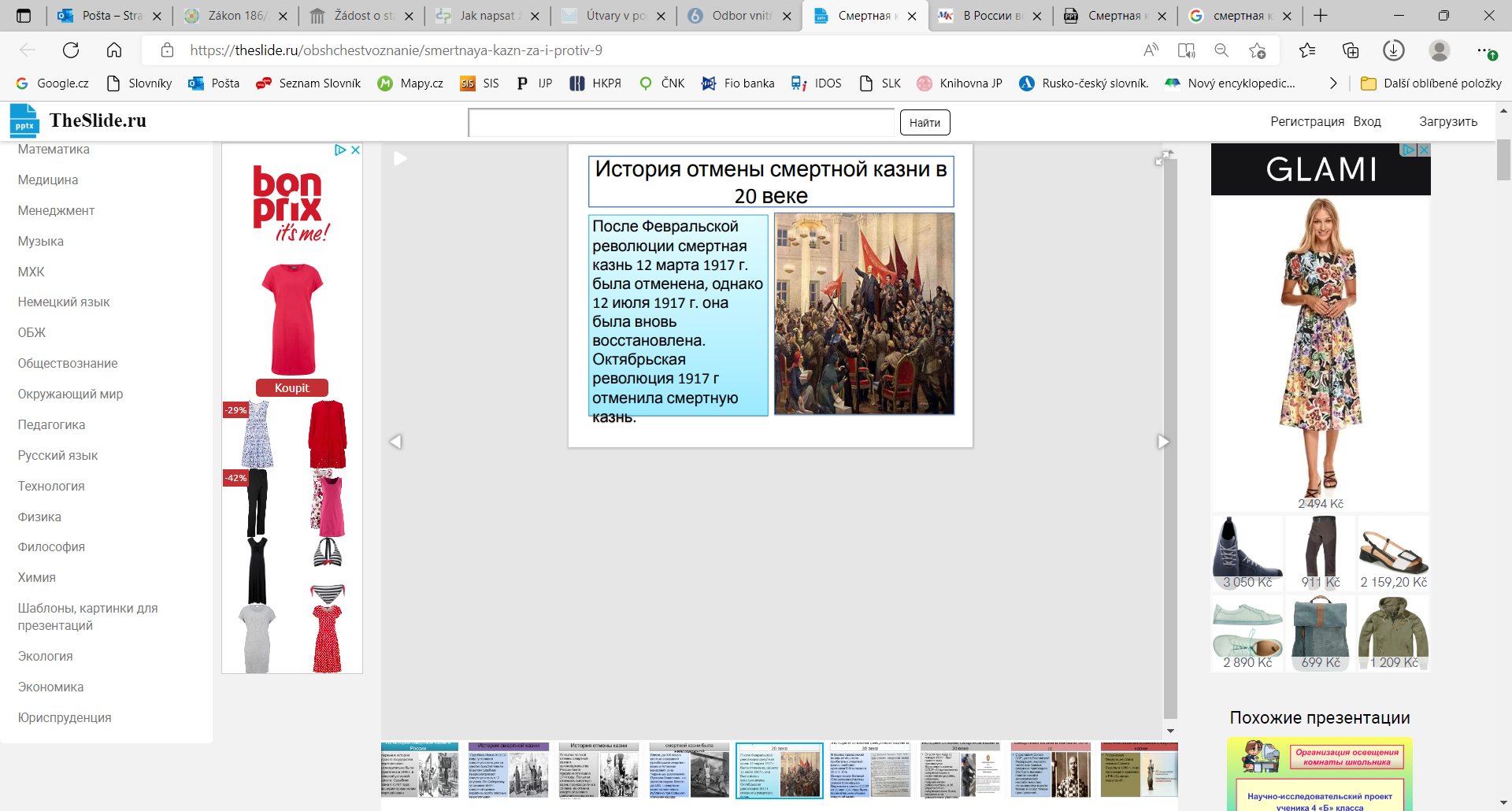 4
3
5
2
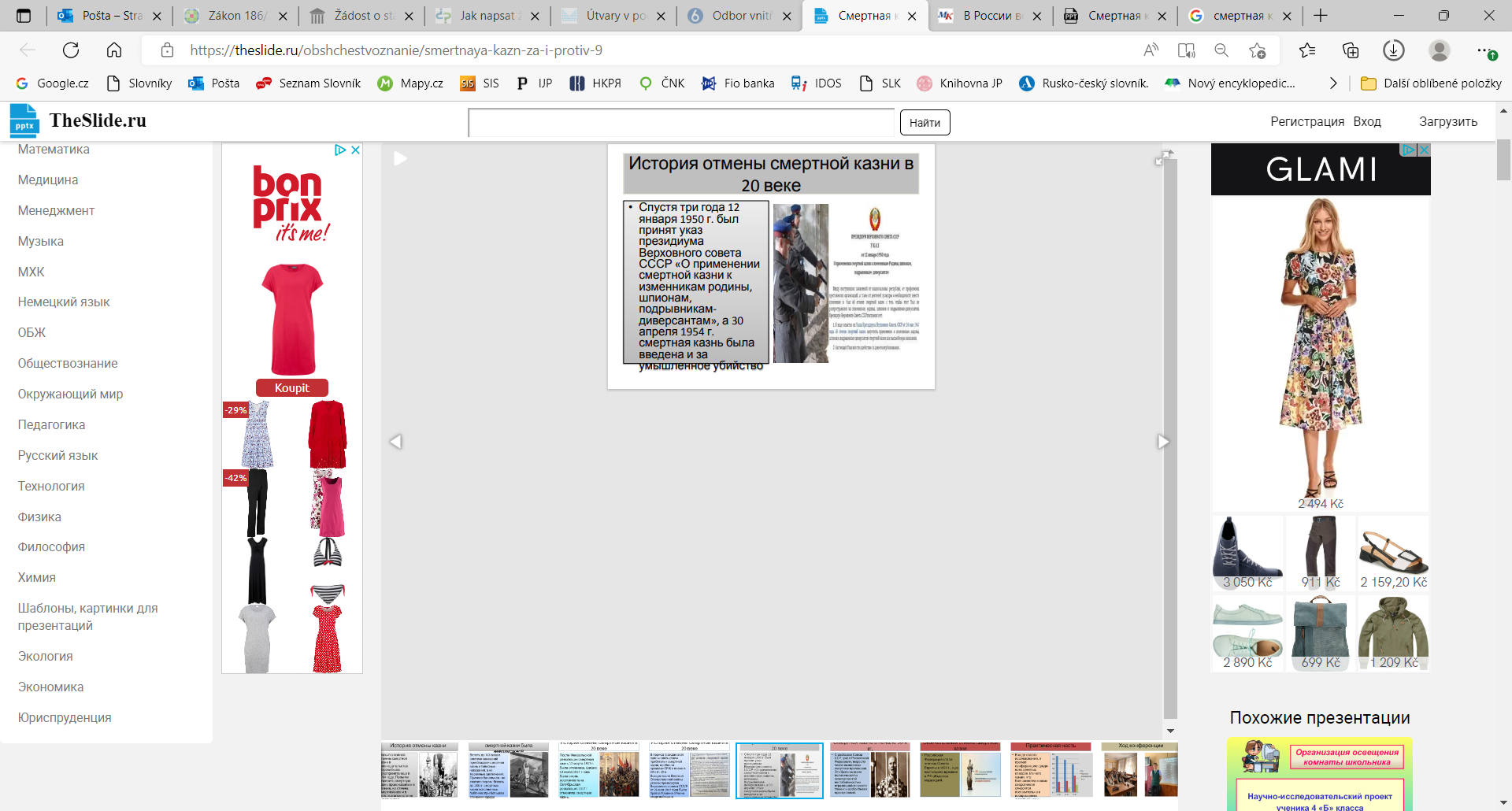 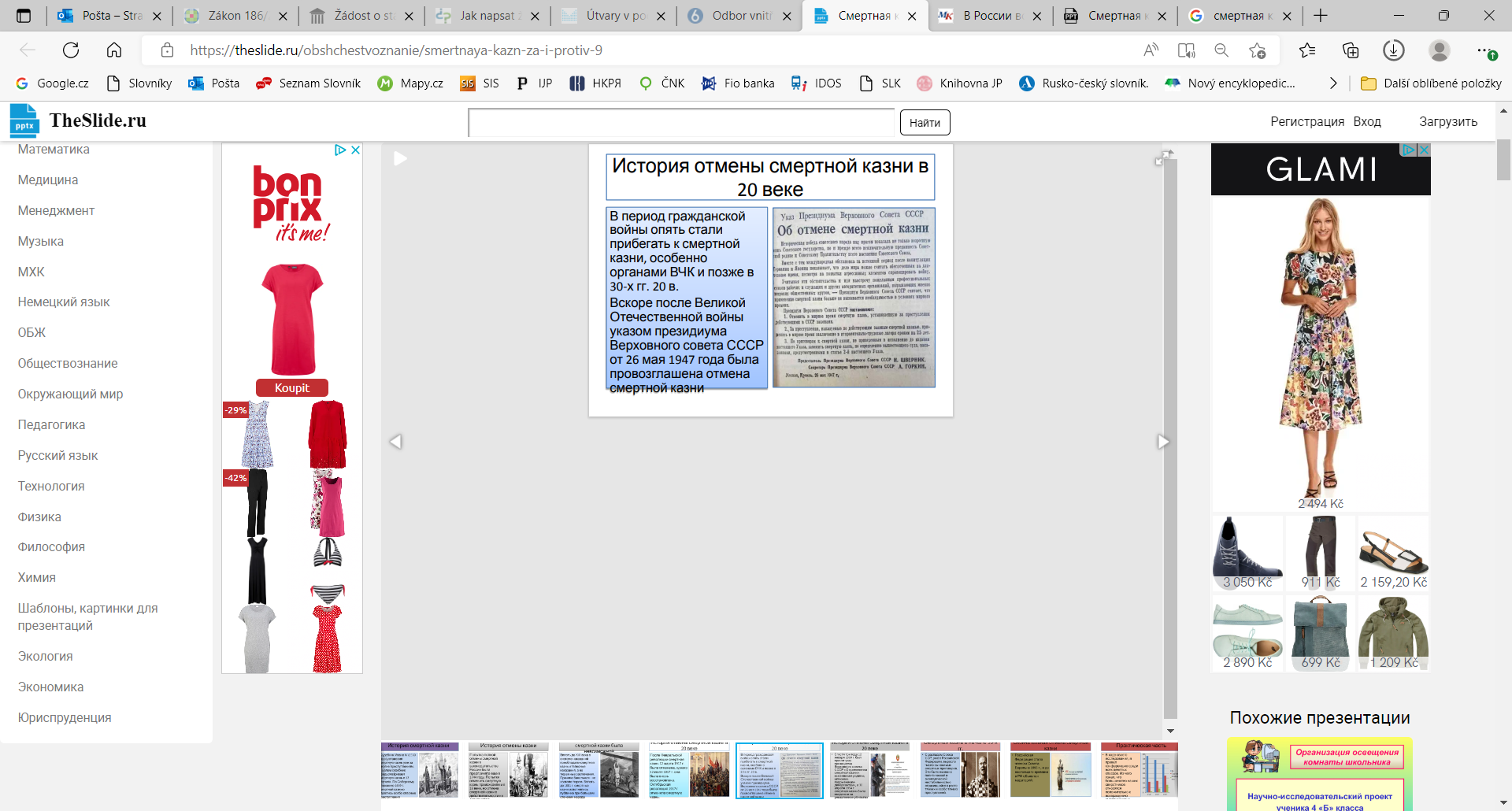 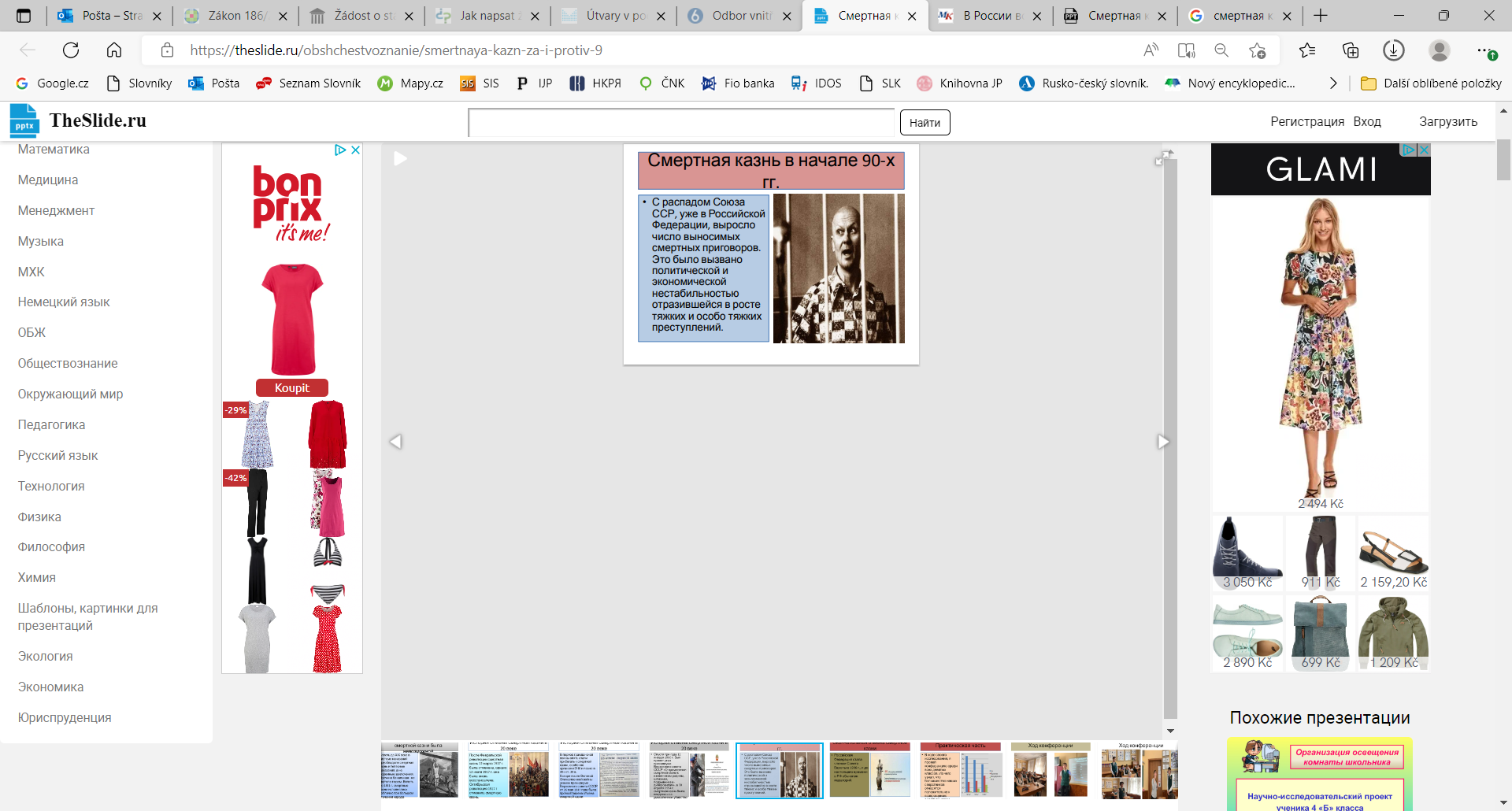 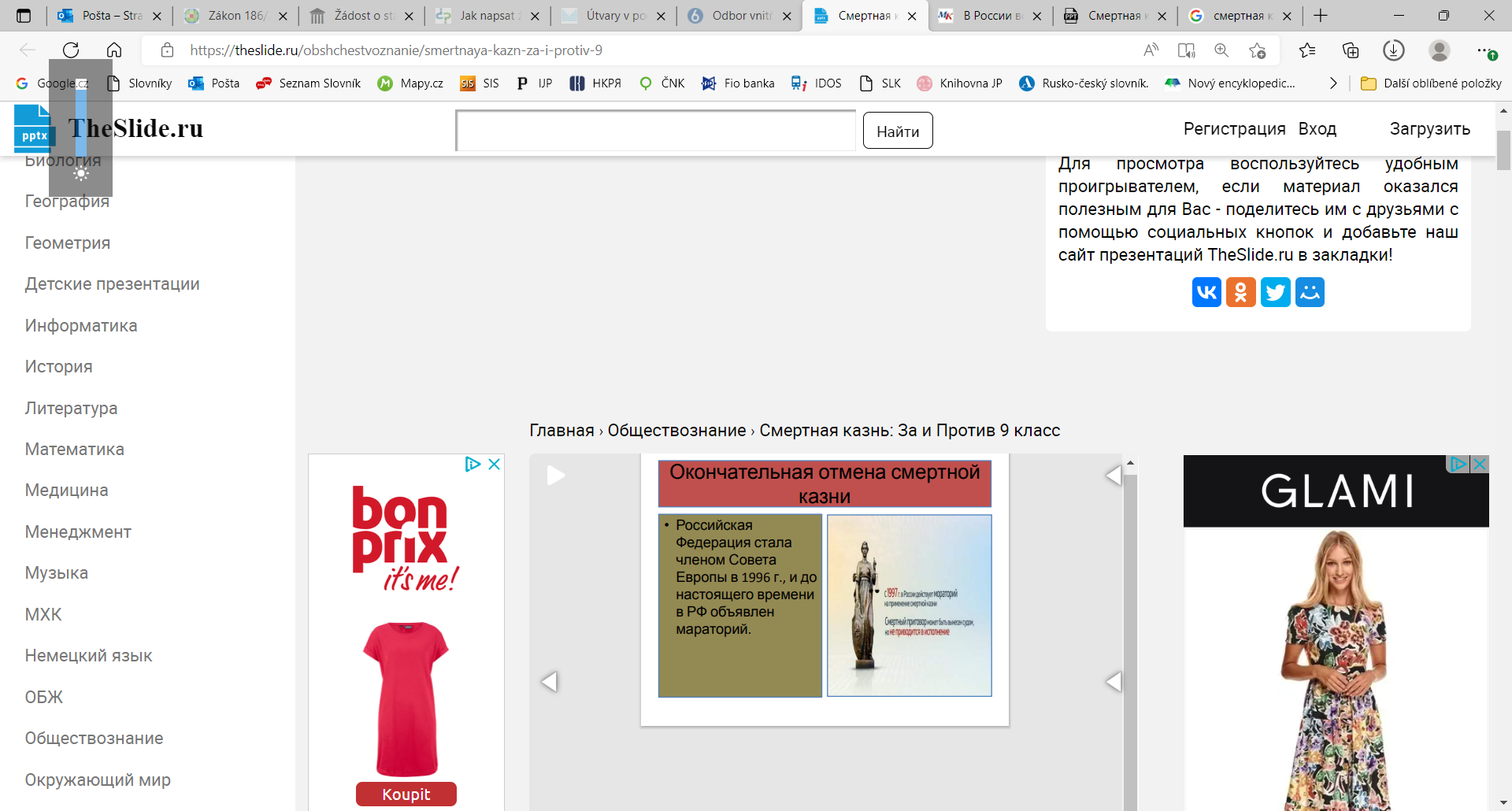 6
9
7
8
25 марта 2022
Теперь ограничений для возвращения смертной казни в РФ нет, всё зависит от текущей ситуации, уверен заместитель председателя Совета безопасности Дмитрий Медведев.
10